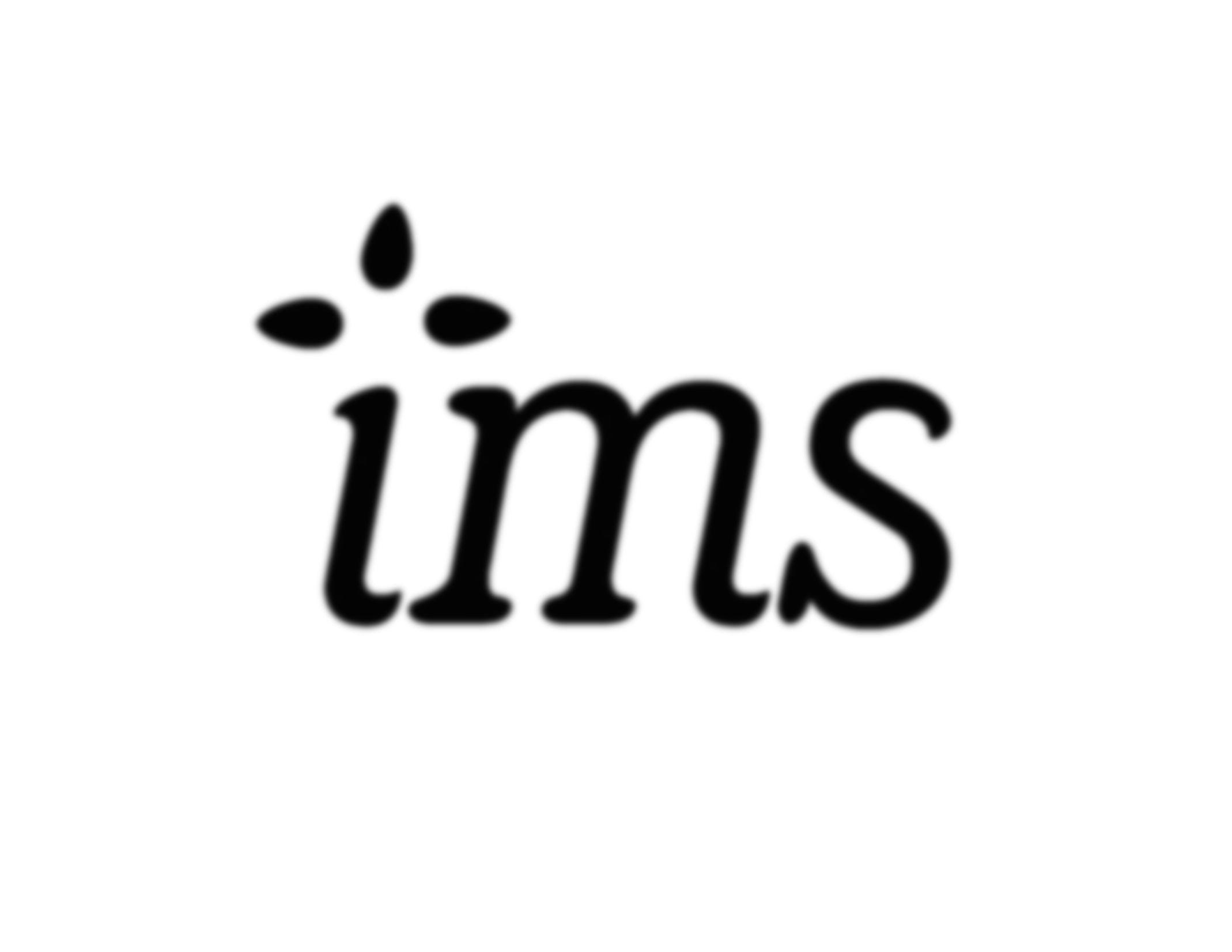 Indremisjonssamskipnaden
ForsamlingskonferanseLaurdag 4. februar kl. 11-16 Leirvik BedehusRunar Landro og Erik Furnes vert medTema: Utrusta og utsendtPåmelding innan 1. februar til www.indremisjonen.noLaurdag 18. mars kl. 11-16 Norheimsund BedehusRunar Landro vert medTema: Sterke fellesskapPåmelding innan 15. mars til www.indremisjonen.no
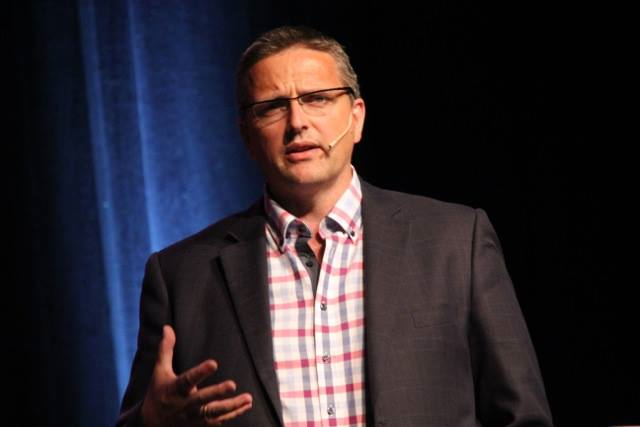 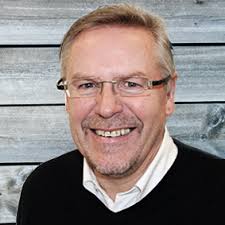 Runar Landro
Hovedpastor 
Fredheim Arena
Erik Furnes
Generalsekretær 
ImF